WELCOME CLASS!
PROJECT #2 FINISHED – MINI PROJECT
MEETING #8
01/05/2022
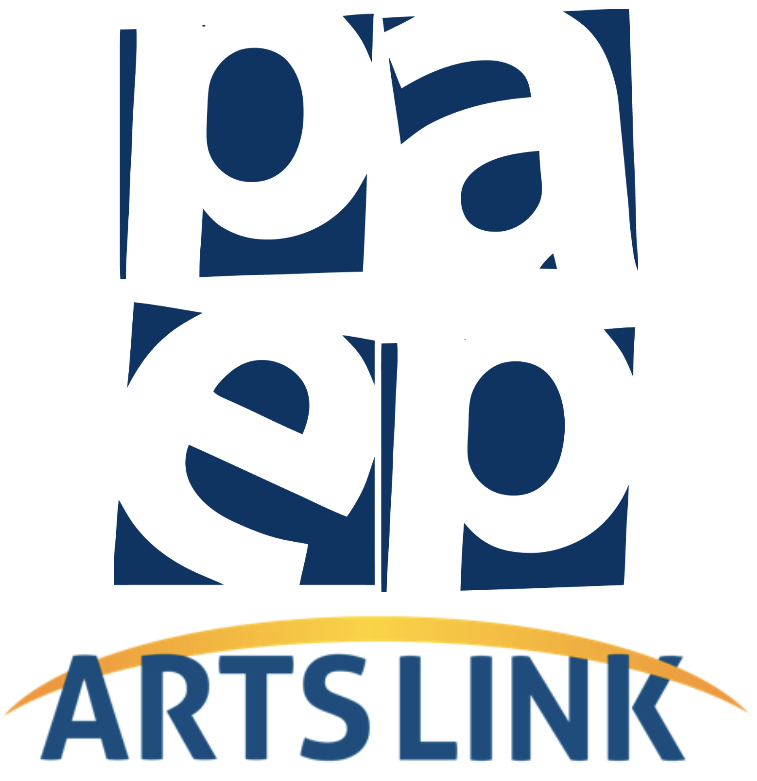 What are we doing today?
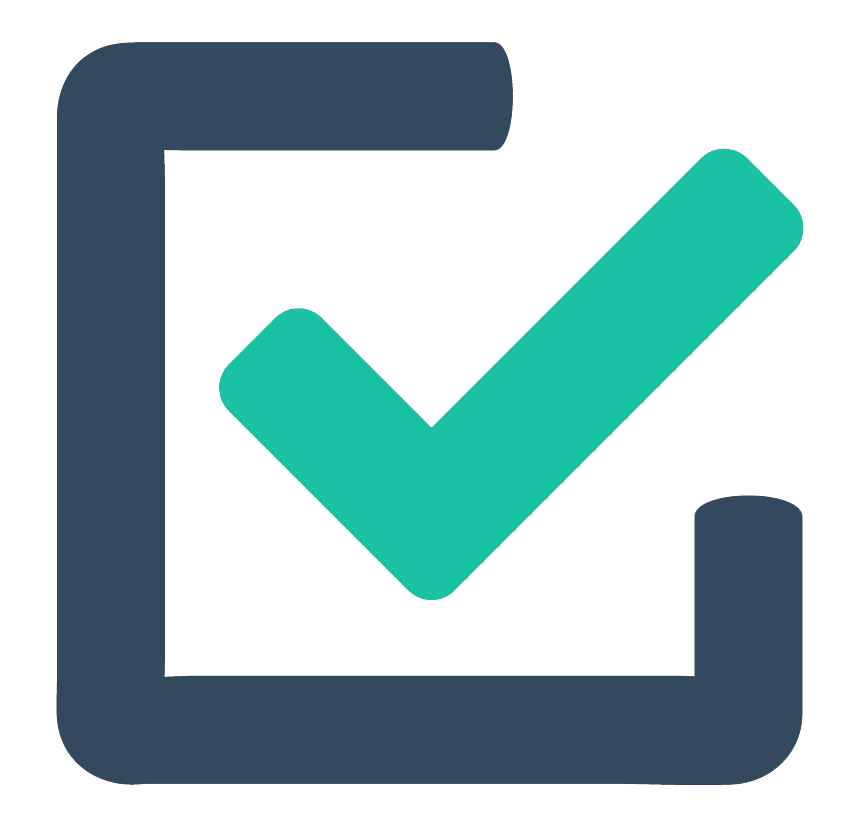 Warm-up exercise  
Draw a big snowflake  
Write in a multiplication pattern 
Materials: gather these items for today!- Your drawing pad, coloring utensils, and marker board supplies 
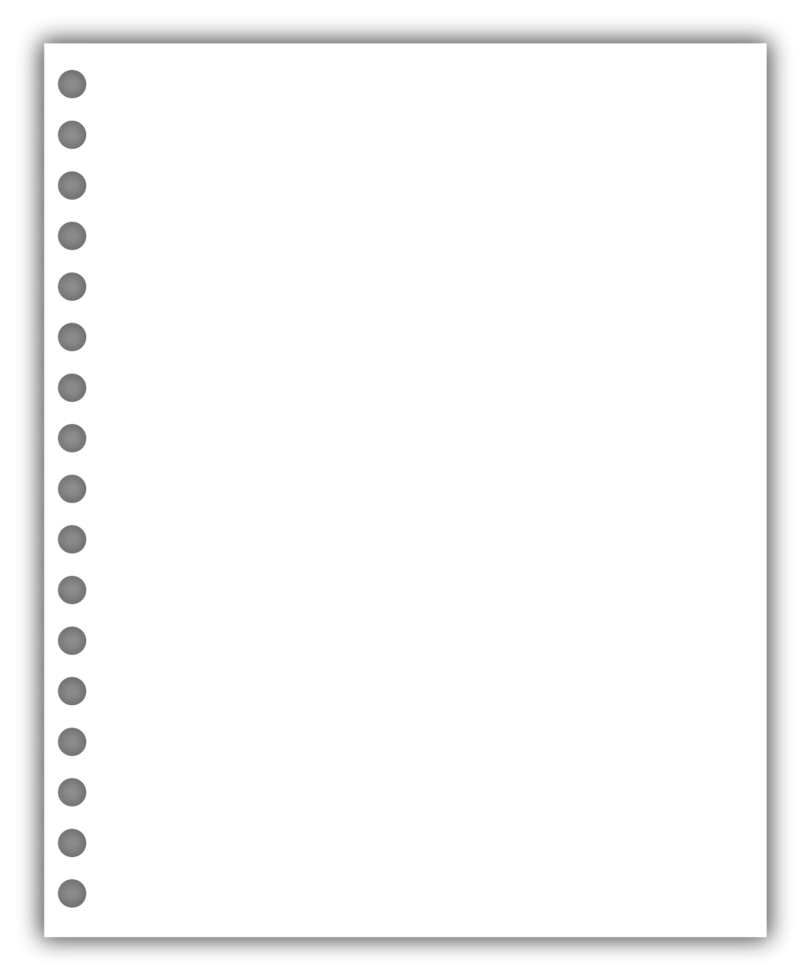 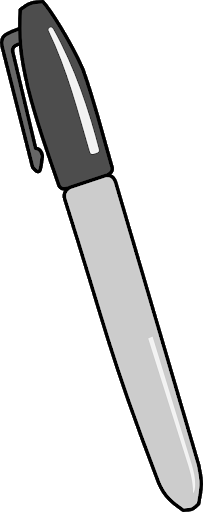 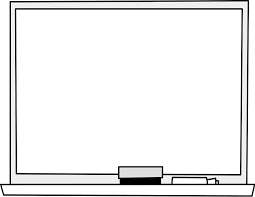 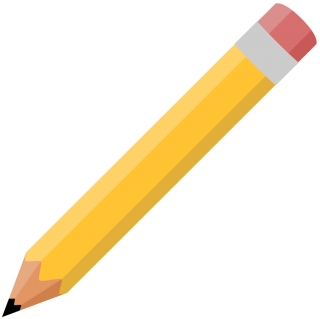 Warm-up exercise: Draw a quick doodle of One food that you ate over the holiday break! 
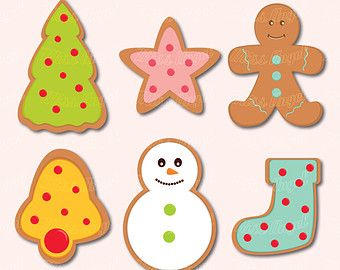 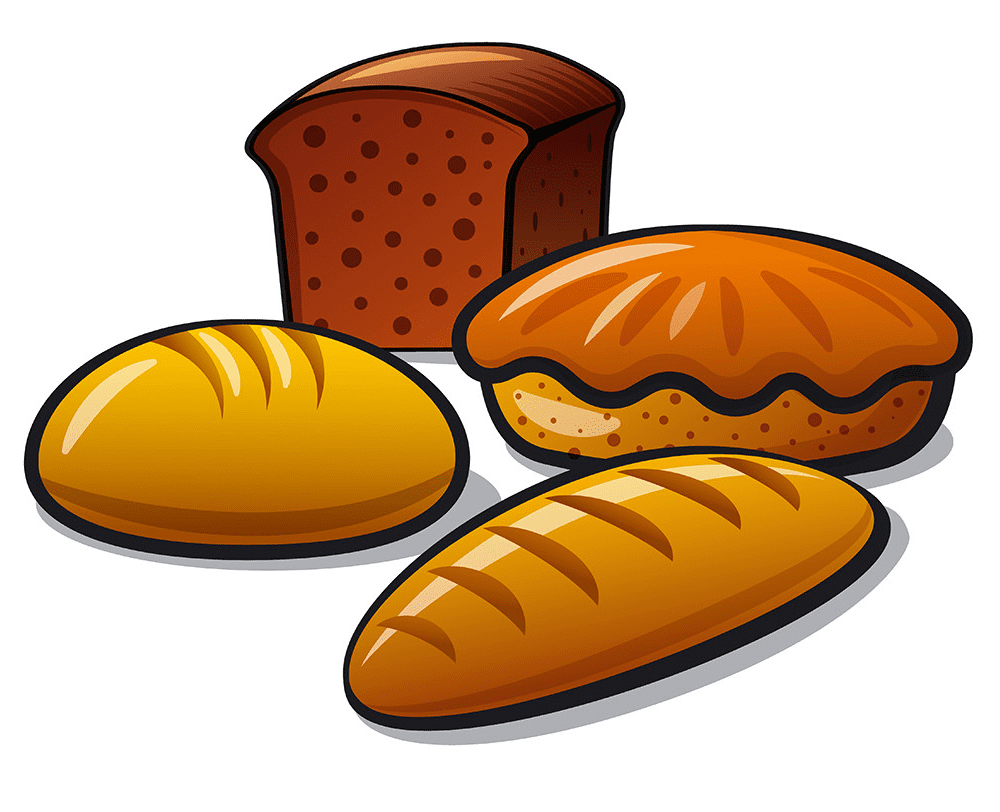 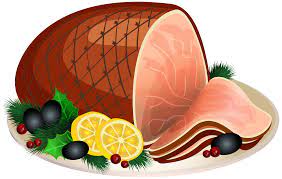 First, we will draw this snowflake together
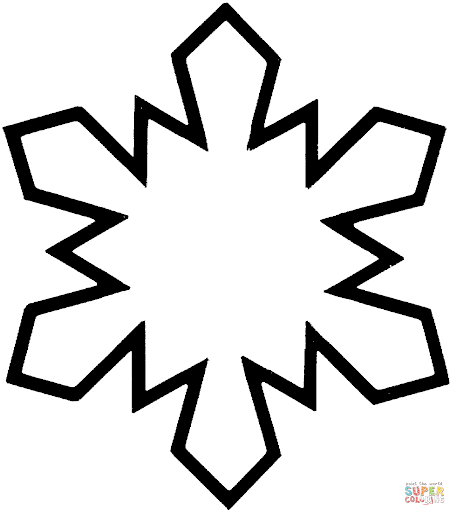 Next, we will draw a target in the middle and write in numbers to multiply or divide by on each point
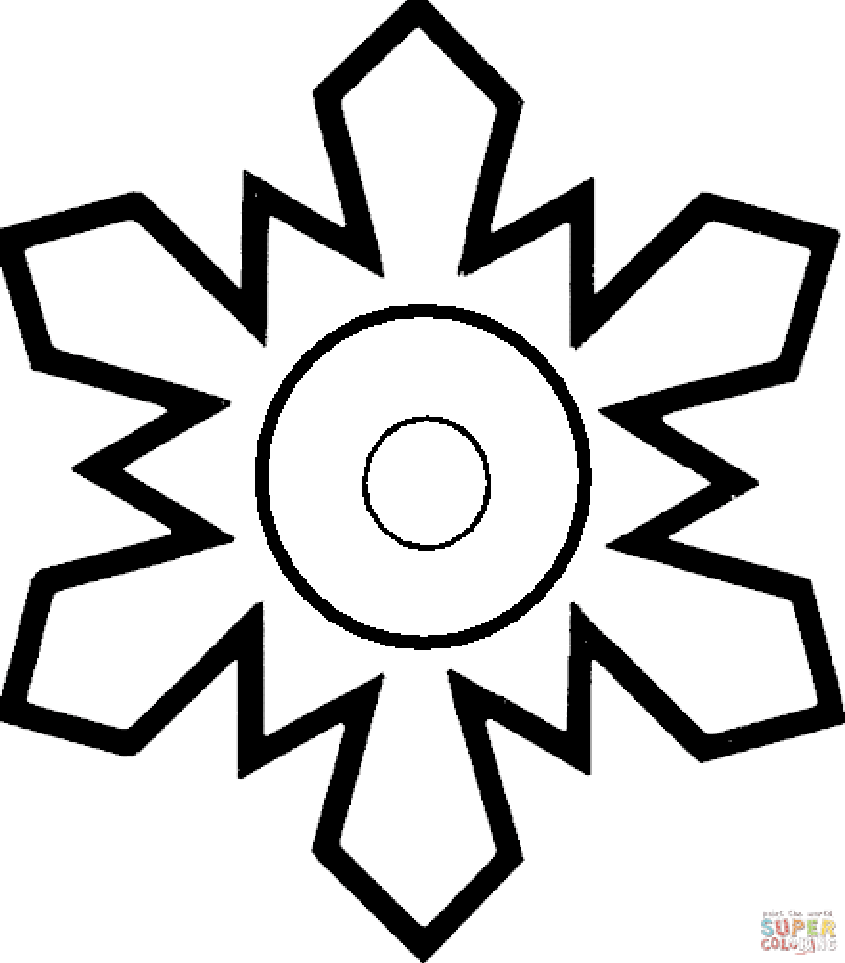 See you all Next time! 
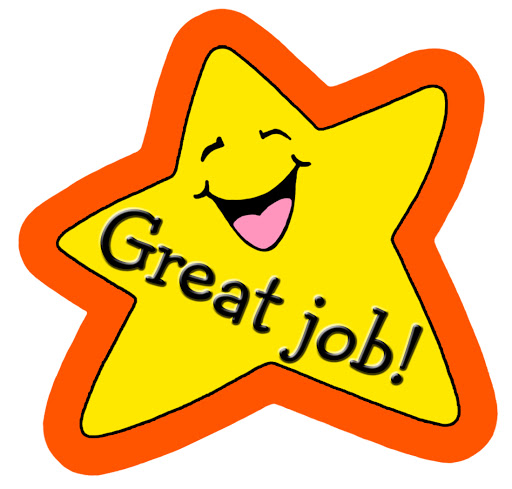